Passage aggregation retrieval model (PARM) for dense document-to-document retrieval
Sophia Althammer 

sophia.althammer@tuwien.ac.at
/sophiaalthammer
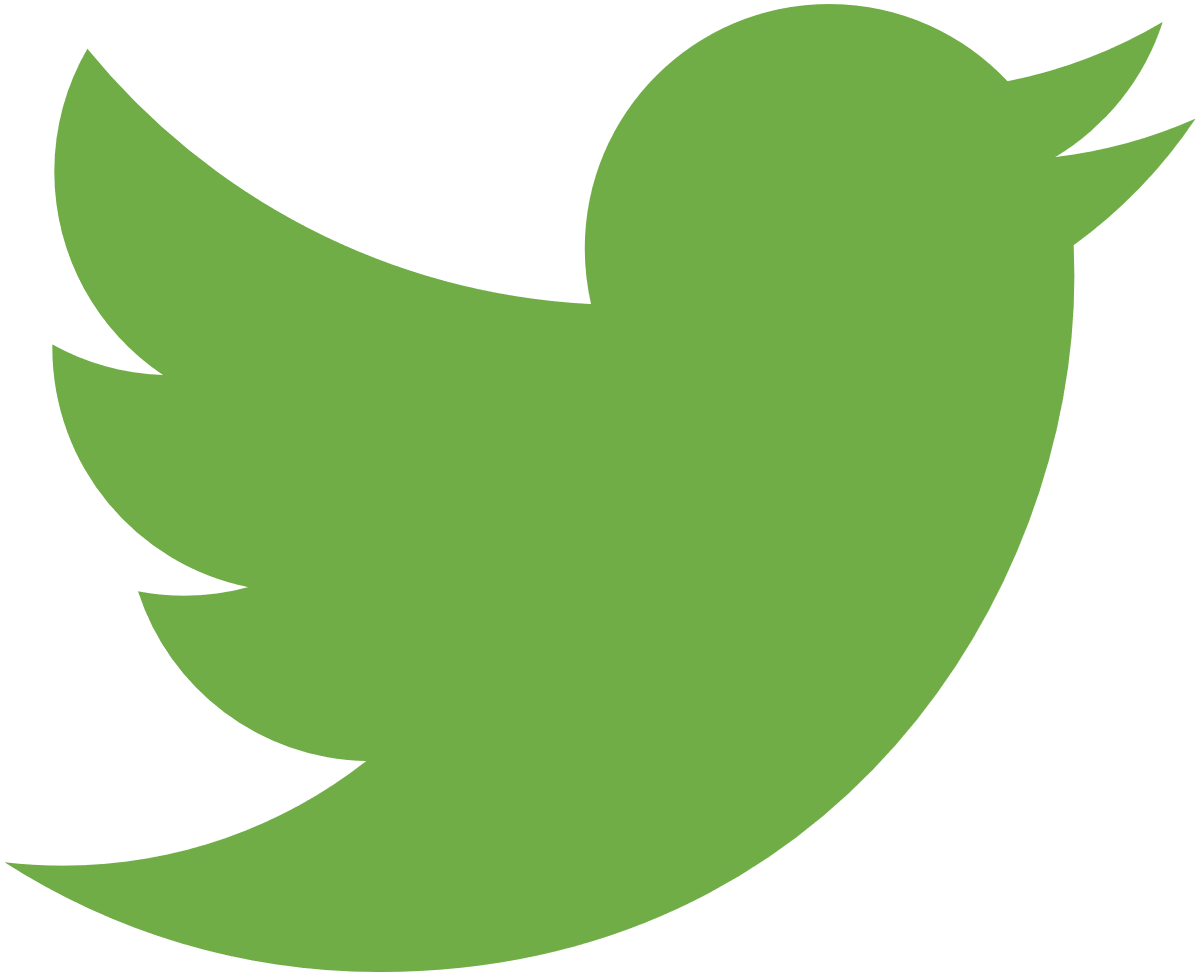 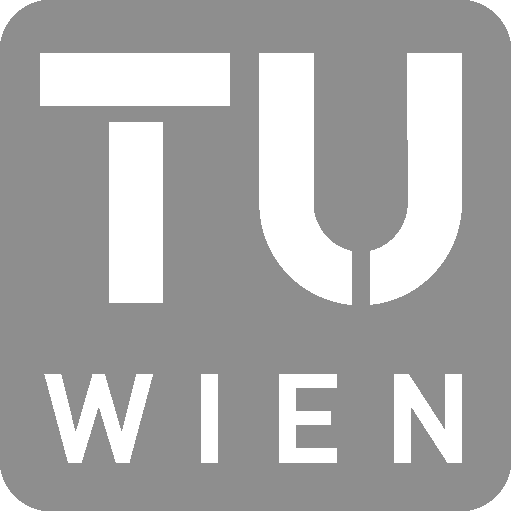 Today
Passage Aggregation Retrieval Model (PARM) for dense document-to-document retrieval

	Dense Passage Retrieval Models
The BERTDOT model
Nearest neighbor search


	Passage Aggregation Retrieval Model (PARM)
Workflow
Experiments
Results
❶
❷
Dense Passage Retrieval Models
Slides by Sebastian Hofstätter 

sebastian.hofstaetter@tuwien.ac.at
/s_hofstaetter
Information retrieval problem
Given a query retrieve documents from a (large) corpus of documents which are relevant to the query
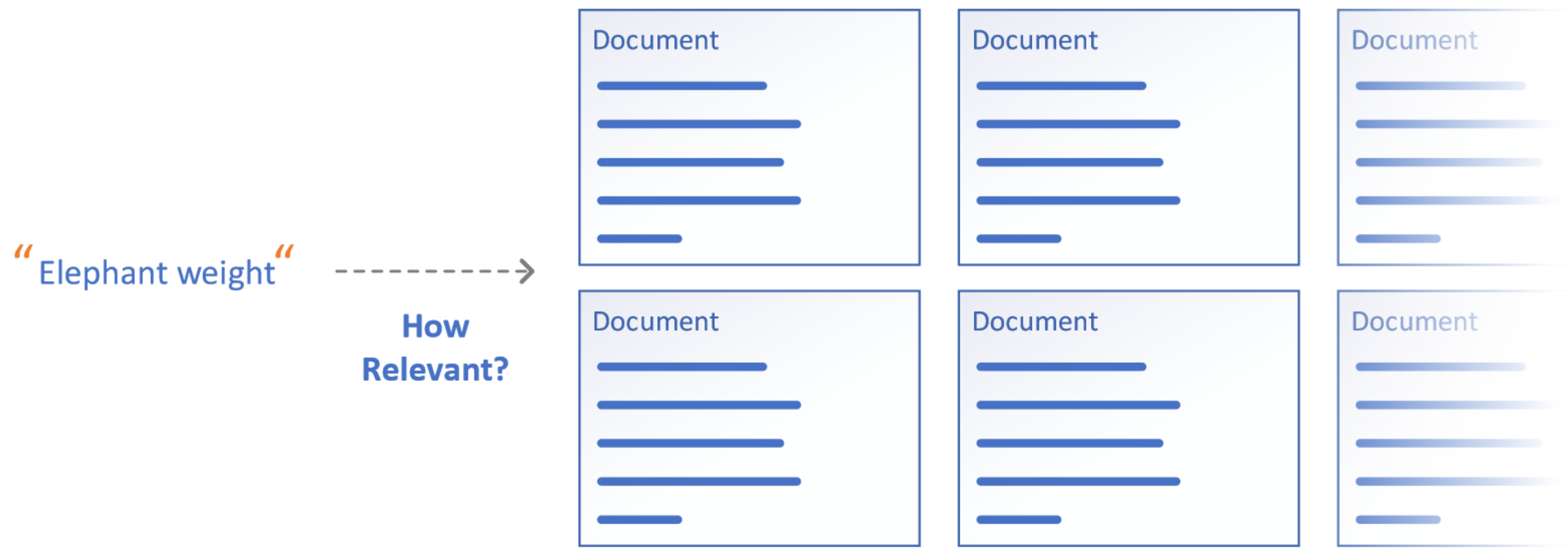 4
General retrieval pipeline
Given a query
First stage retrieval from whole corpus
Re-ranking of Top N retrieved documents
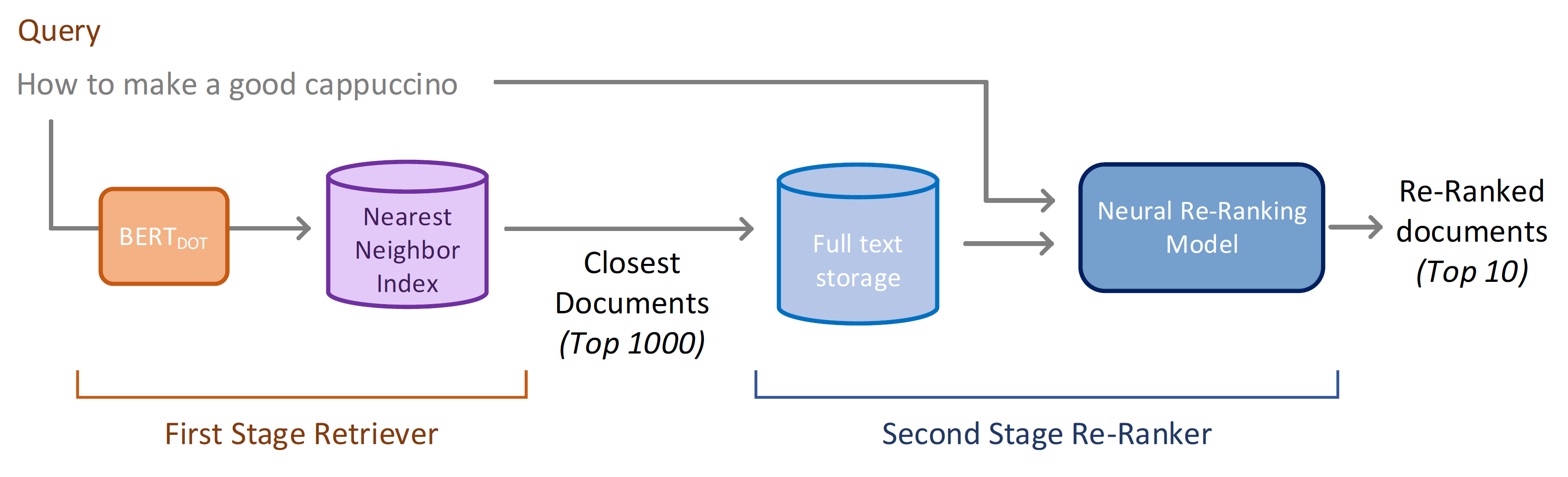 Second Stage Re-Ranking
First Stage Retriever
5
Traditional first stage retrieval with BM25
Traditional first stage retrieval is done with lexical matching using BM25
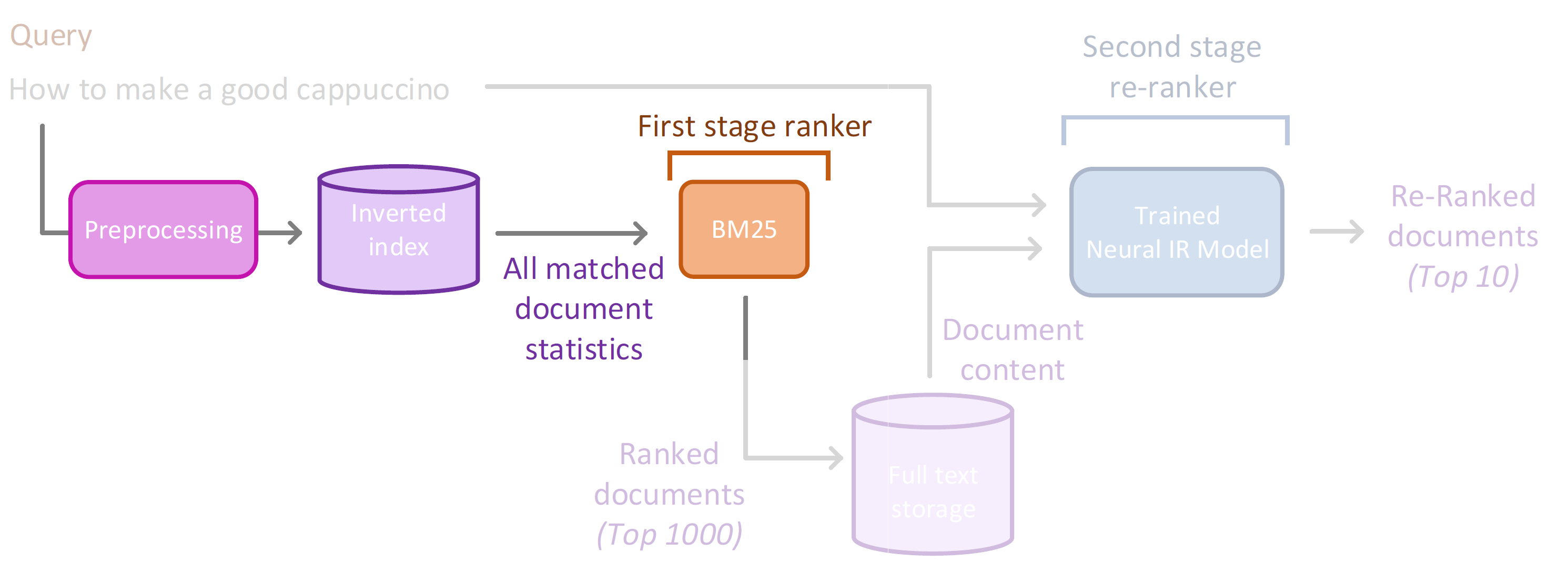 6
Dense retrieval
Dense retrieval replaces the traditional first stage
Using a neural encoder & nearest neighbor vector index
Can be used as part of a larger pipeline
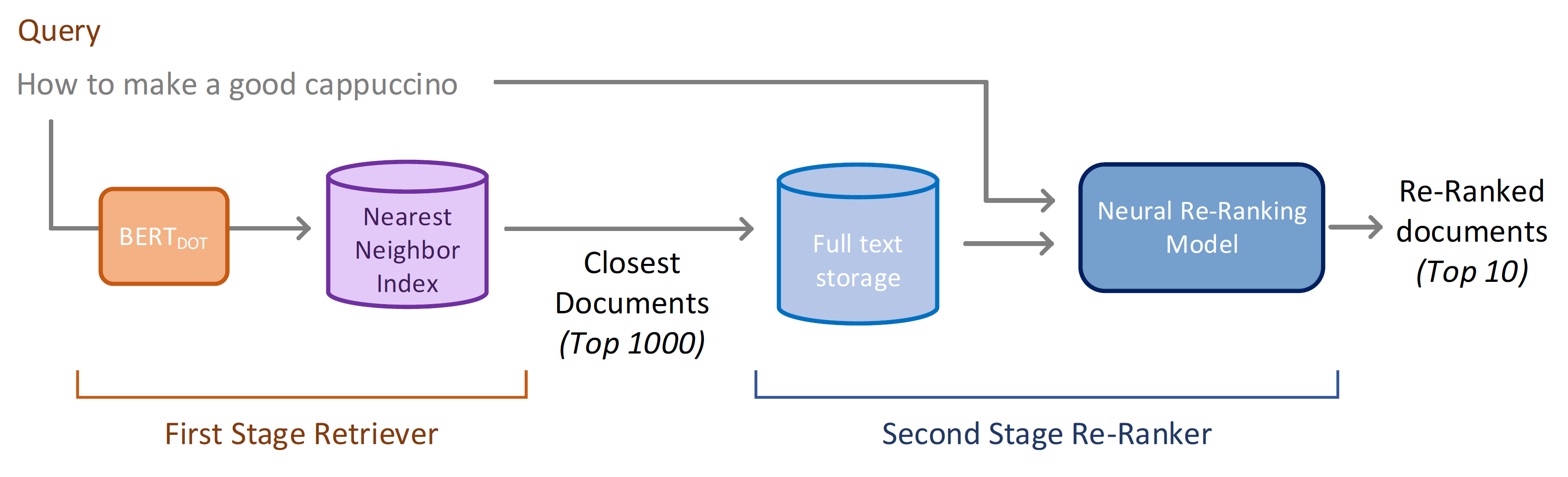 7
Dense Retrieval Lifecycle
3 major phases in the dense retrieval lifecycle
Each comes with several complex choices and required techniques
Could skip       if we use a pre-trained model
❶
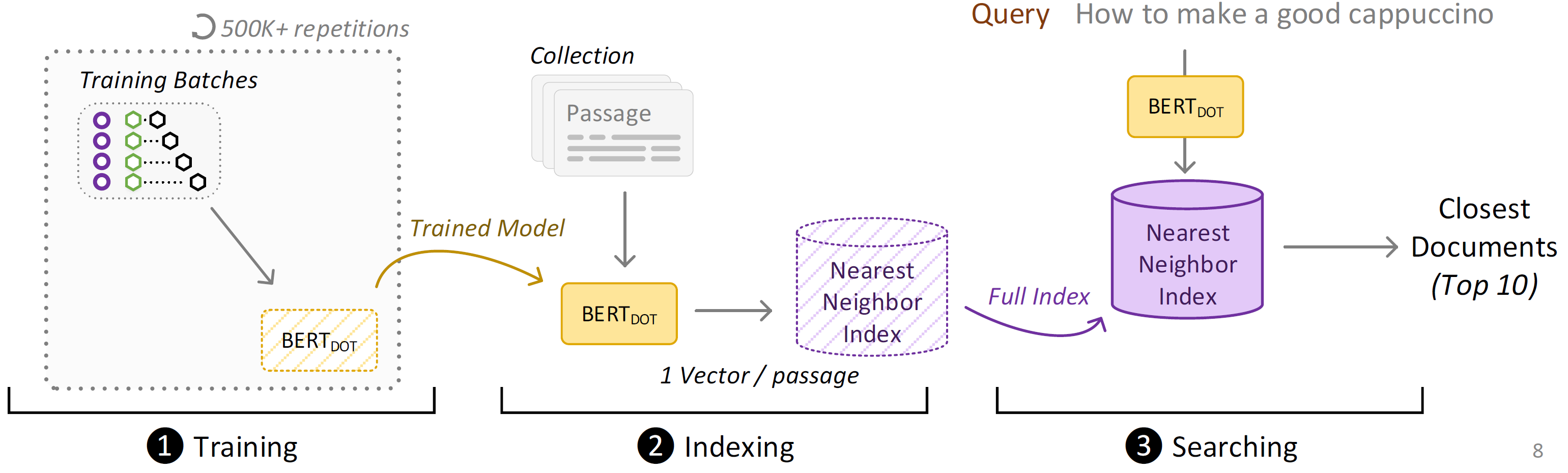 8
BERTDOT Model
Passages and queries are compressed into a single vector
Passages are completely independent -> moves most computation into the indexing phase
Only need query encoding at runtime
Relevance is scored with a           dot-product
Cosine-sim variants also exist
This allows easy use of an (approximate) nearest neighbor index
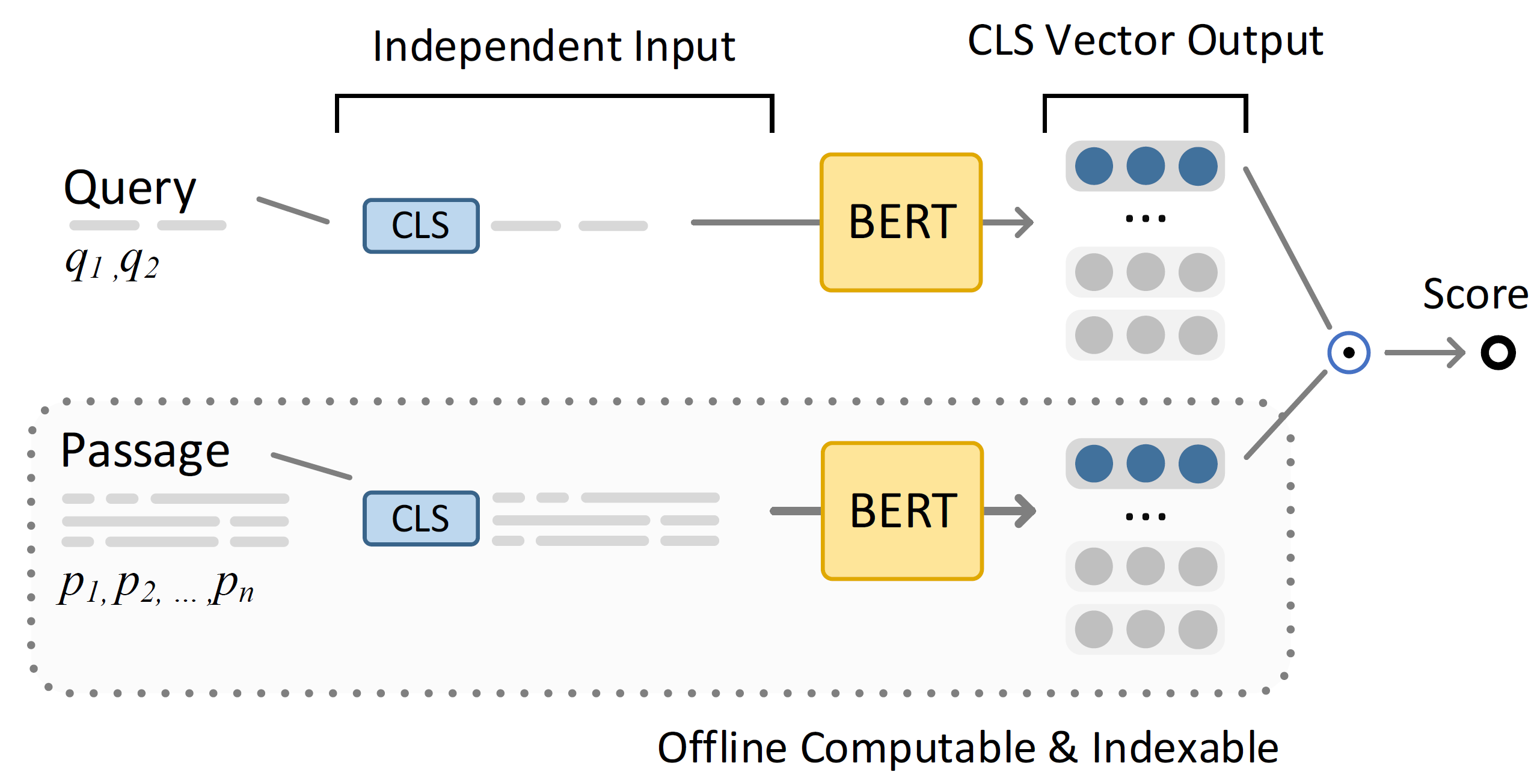 9
Nearest Neighbor Search
Once we have trained DPR model, we encode every passage in our collection
We save passages in an nearest neighbor index
During search we encode the query on the fly                                                  and search for nearest neighbor vectors in the passage index
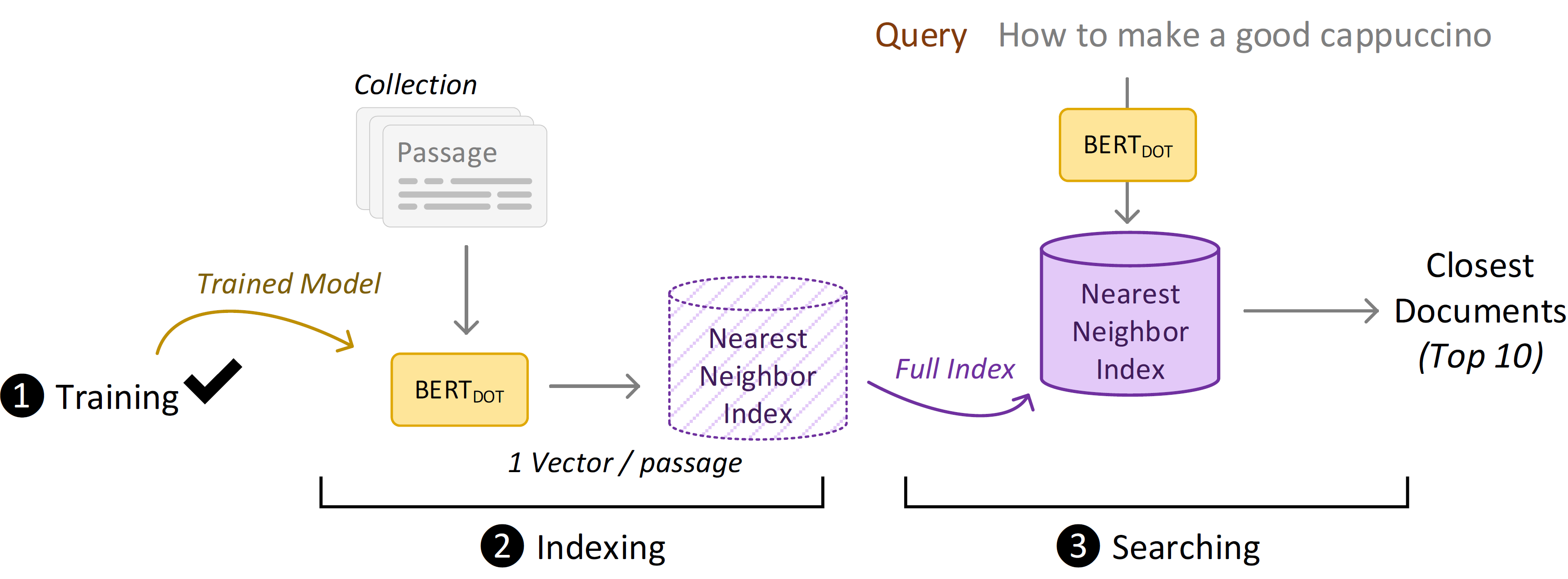 10
Limitations
Dense passage retrieval models show performance gains for web search

Constrained setting in web search
Passage-to-passage retrieval
Great amount of training data

Document-to-document retrieval tasks in legal or patent domain
DPR not directly applicable due to limited input length of BERT
Small amount of training data in specific domains
11
Passage Aggregation Retrieval Model (PARM)
Passage Aggregation Retrieval Model (PARM)
We propose Passage Aggregation Retrieval Model (PARM)                     for dense document-to-document retrieval
Liberates dense retrieval models from limited input length for query and candidate document

We investigate training on limited labelled data of dense retrieval with PARM
Compare training on paragraph-level and document-level labels

We consider the document-to-document retrieval task of legal case retrieval
13
Passage Aggregation Retrieval Model (PARM)
Intuition slide: paragraph to paragarph can determine relevance of doc top doc already, therefore it is better to look at relevance on paragarph level and then aggregate! Instead of whole doc!
14
PARM Workflow
Create paragraph-level index for documents in corpus
At query time
For each query paragraph qi a ranked list ri gets retrieved and then aggregated to a ranked list for the whole document q
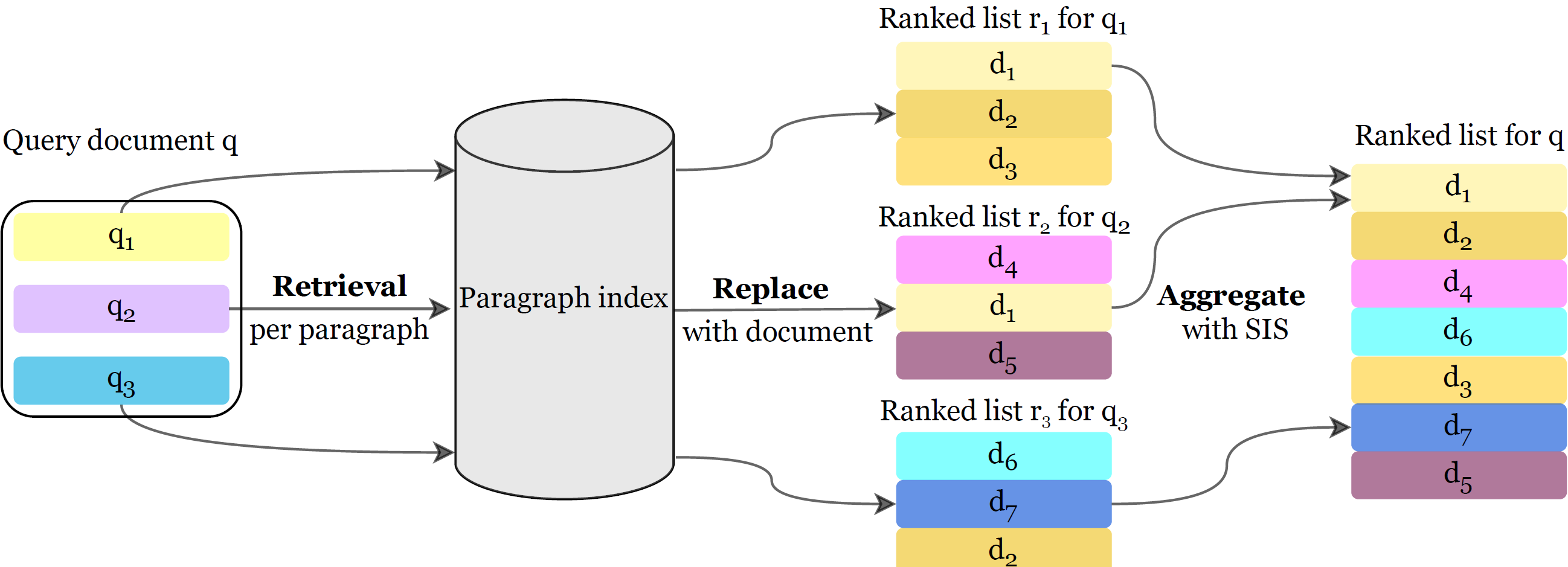 15
PARM Aggregation strategies
Interleave
first come the top documents from all ranked lists r1, .., rN 
then second documents from all ranked lists
until the 𝑁th document from all ranked lists

Mean Score
Take the mean score of the document from all retrieved paragraphs
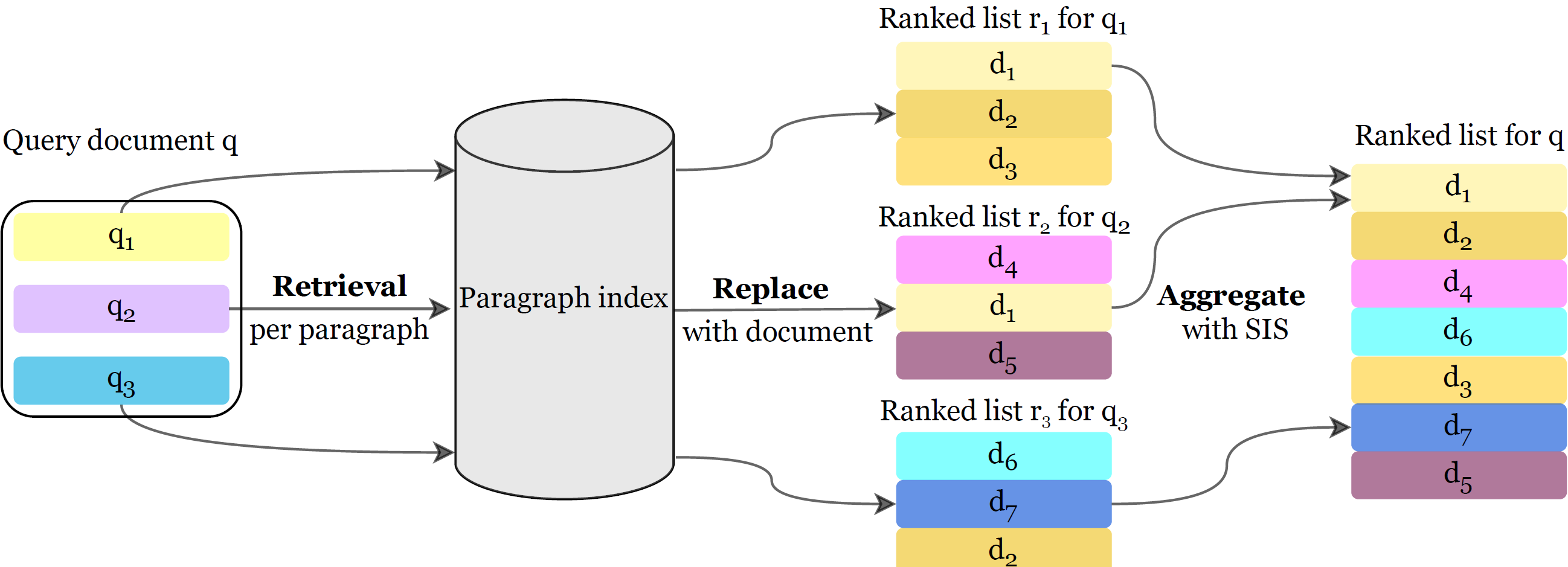 16
PARM Aggregation strategies
Count
Count the number of occurrences of a document in the ranked lists r1, .., rN 

Summing Scores
Sum the scores of the paragraphs of a document occuring in the ranked lists r1, .., rN 

Summing Integer Scores (SIS)
Sum the integer score of the paragraphs of a document occuring in the ranked lists r1, .., rN
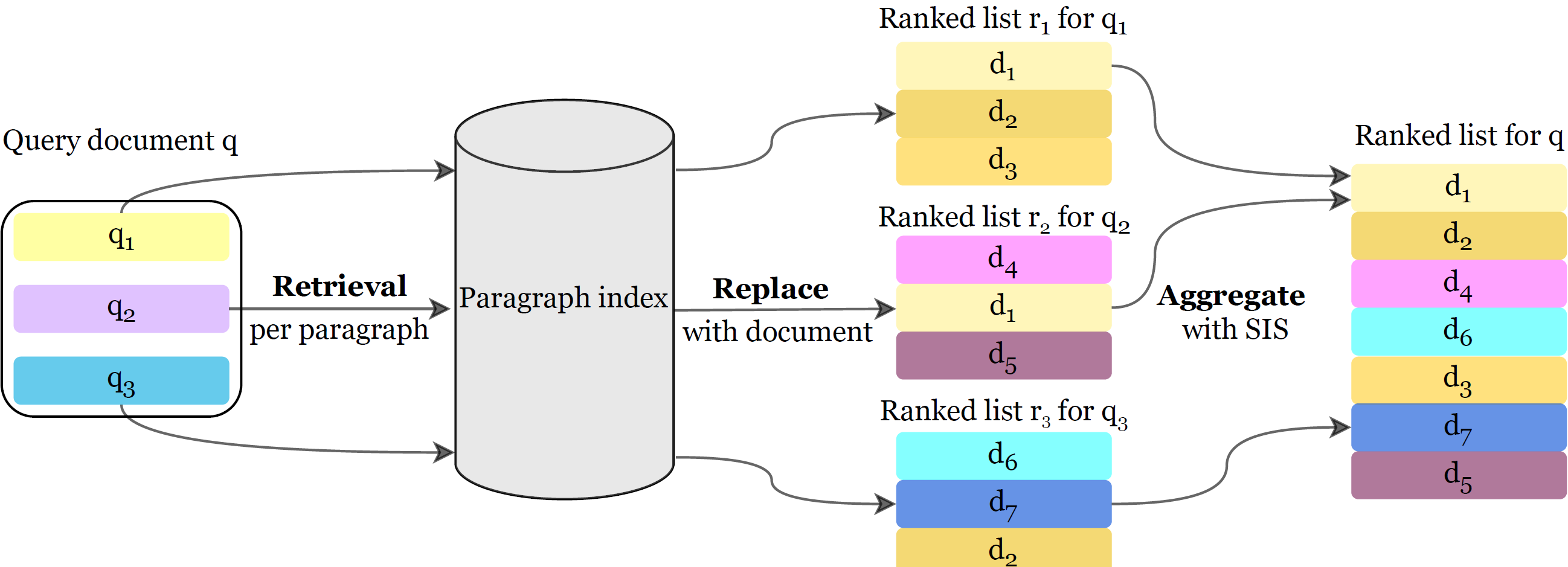 17
PARM Training strategies
Dense retrieval models trained on tuples of
A query passage
A positive passage
A negative passage

We have small amount of training data for doc-to-doc retrieval task, but we have
Paragraph-level labels
Document-level labels
18
PARM Training strategies
Train DPR for PARM either on
Paragraph-level labels
The training tuples consist of the positive and negative samples to a given query paragraph

Document-level labels
Each paragraph of a positive document is considered relevant to each query paragraph, same for negative documents
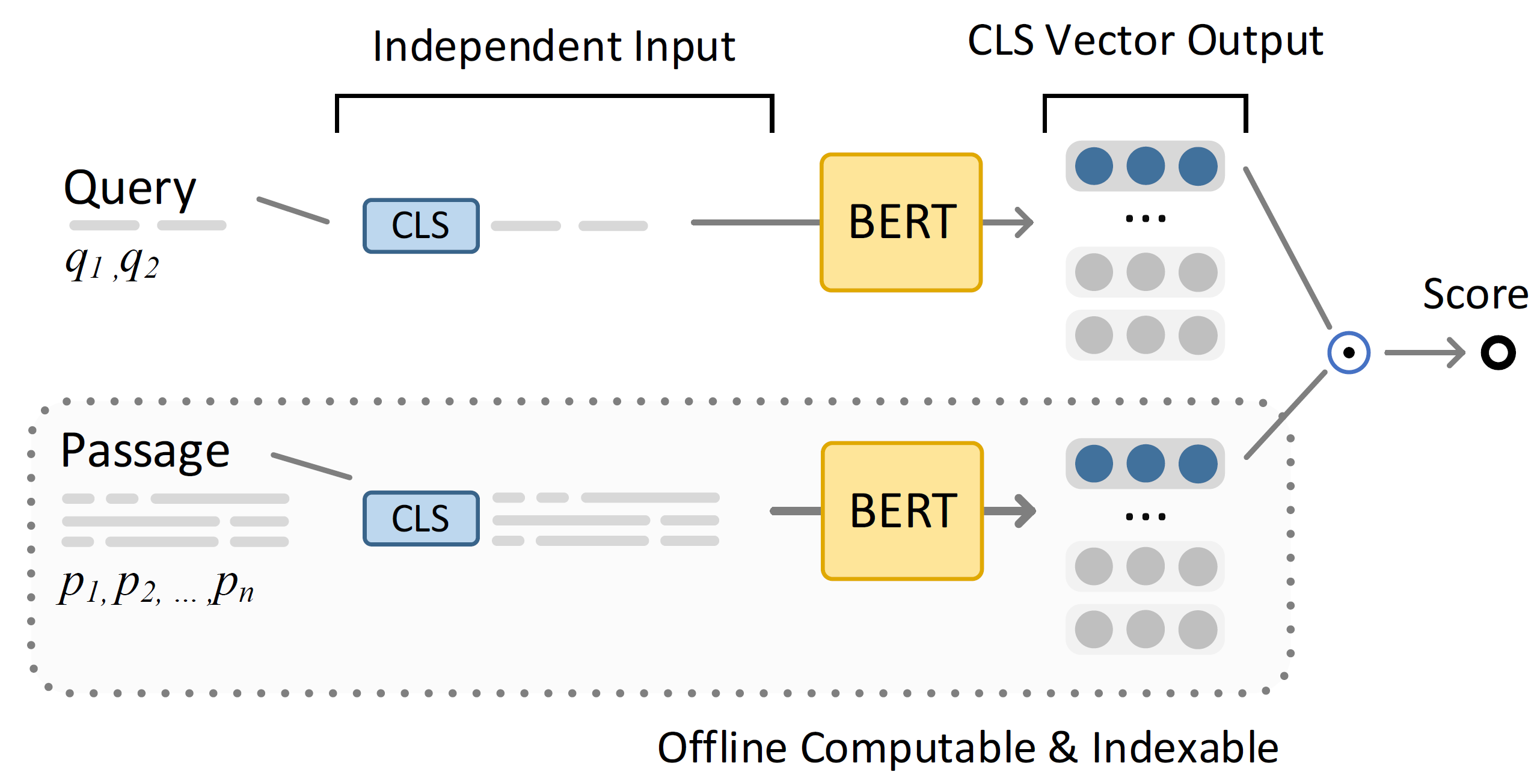 Leads to less, but accurate labels from paragraph-level and a lot, but potentially noisy labels from document-level for training
19
PARM Experiments
Train dense retrieval models on paragraph- and document-level labels for legal case retrieval from COLIEE workshop

Evaluate dense retrieval with PARM on three different test collections for legal case retrieval COLIEE, FIRE AILA and CaseLaw
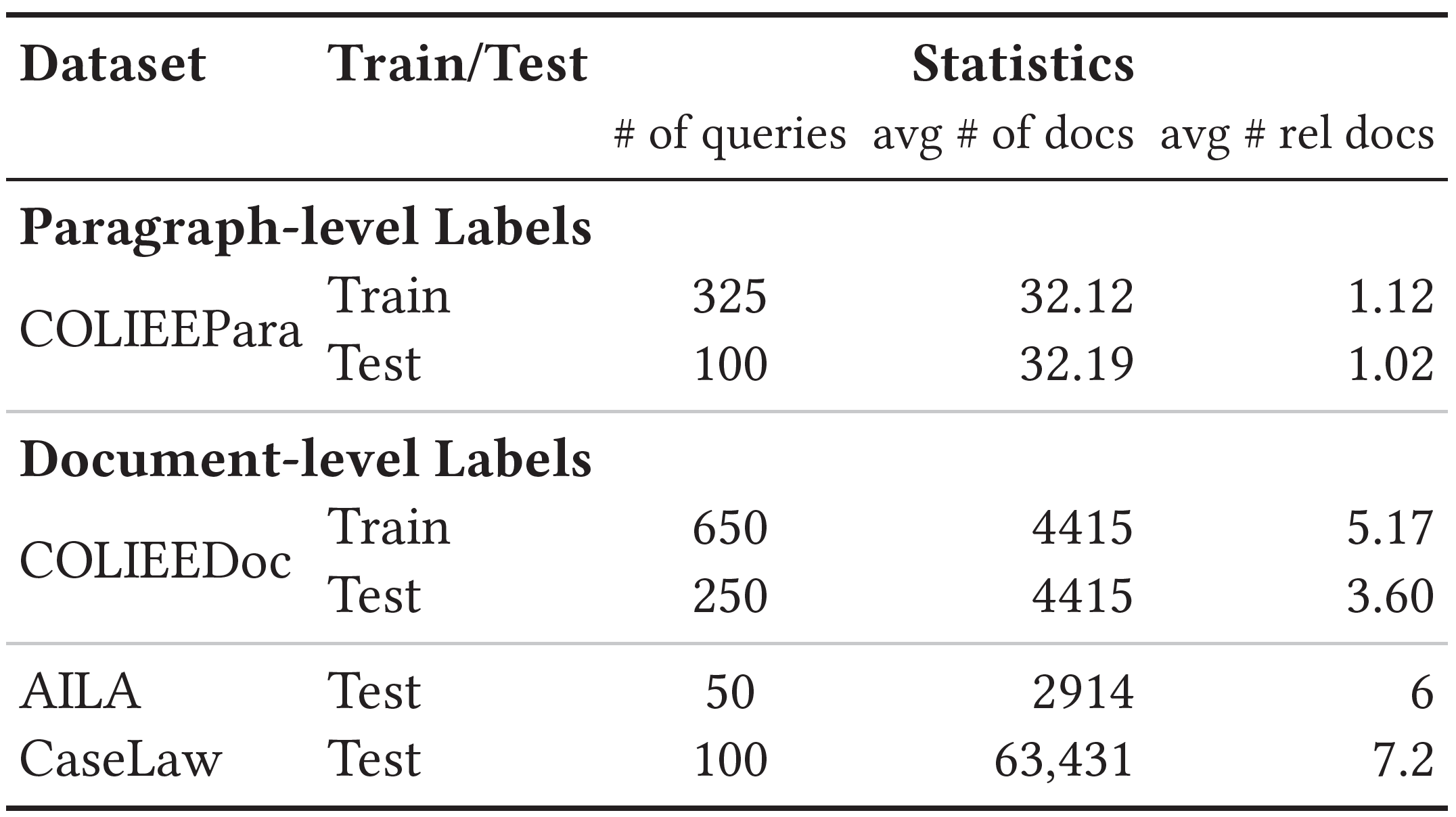 20
PARM RQ 1: Aggregation for PARM
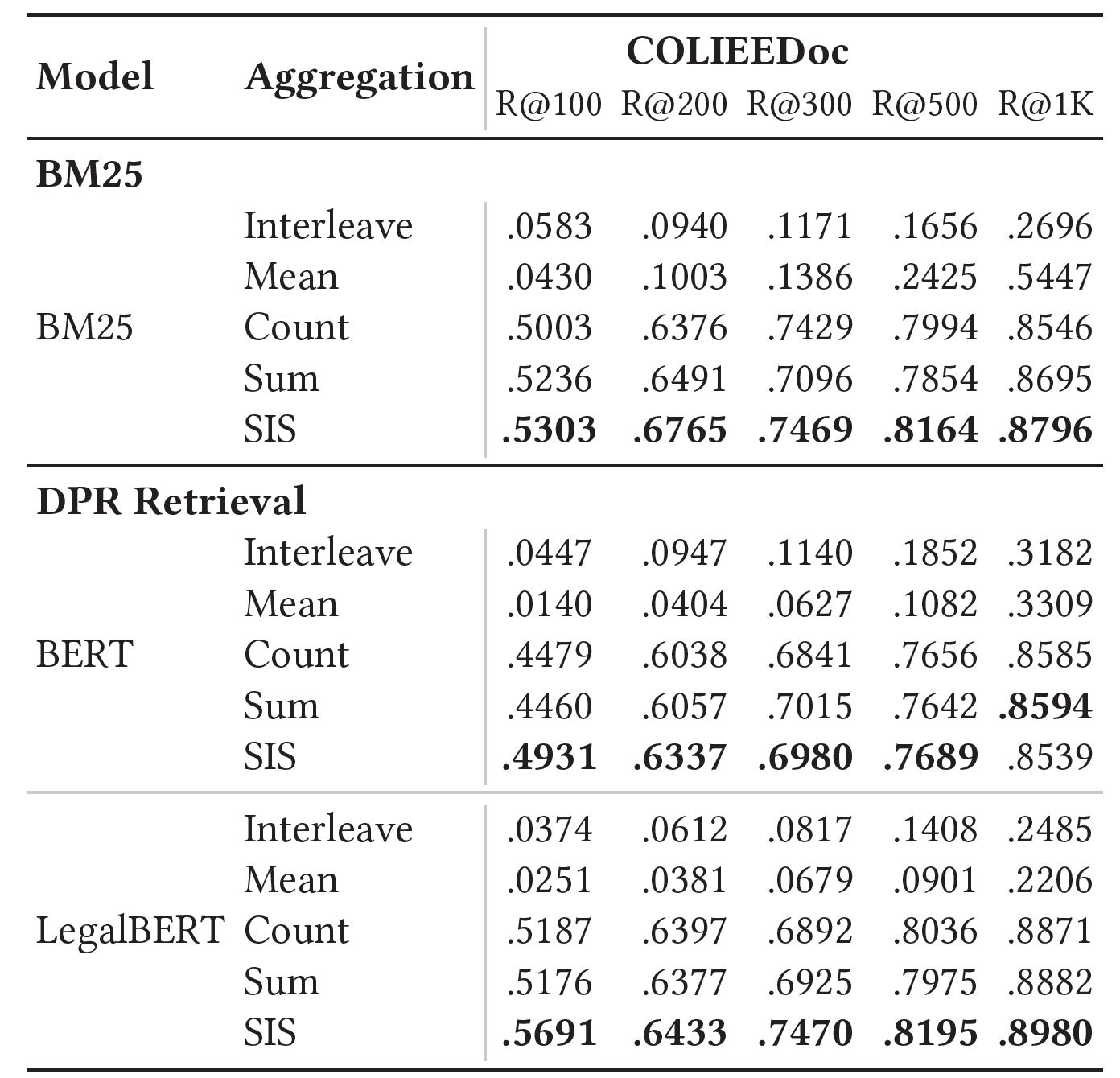 RQ1: Which aggregation strategy works best for PARM?

Summing Integer Scores (SIS) shows best performance for dense retrieval with PARM
21
PARM RQ 2: PARM vs Document-level retrieval
RQ2: How effective is PARM for document-to-document retrieval?

PARM improves overall recall for lexical retrieval with BM25 and dense retrieval with DPR
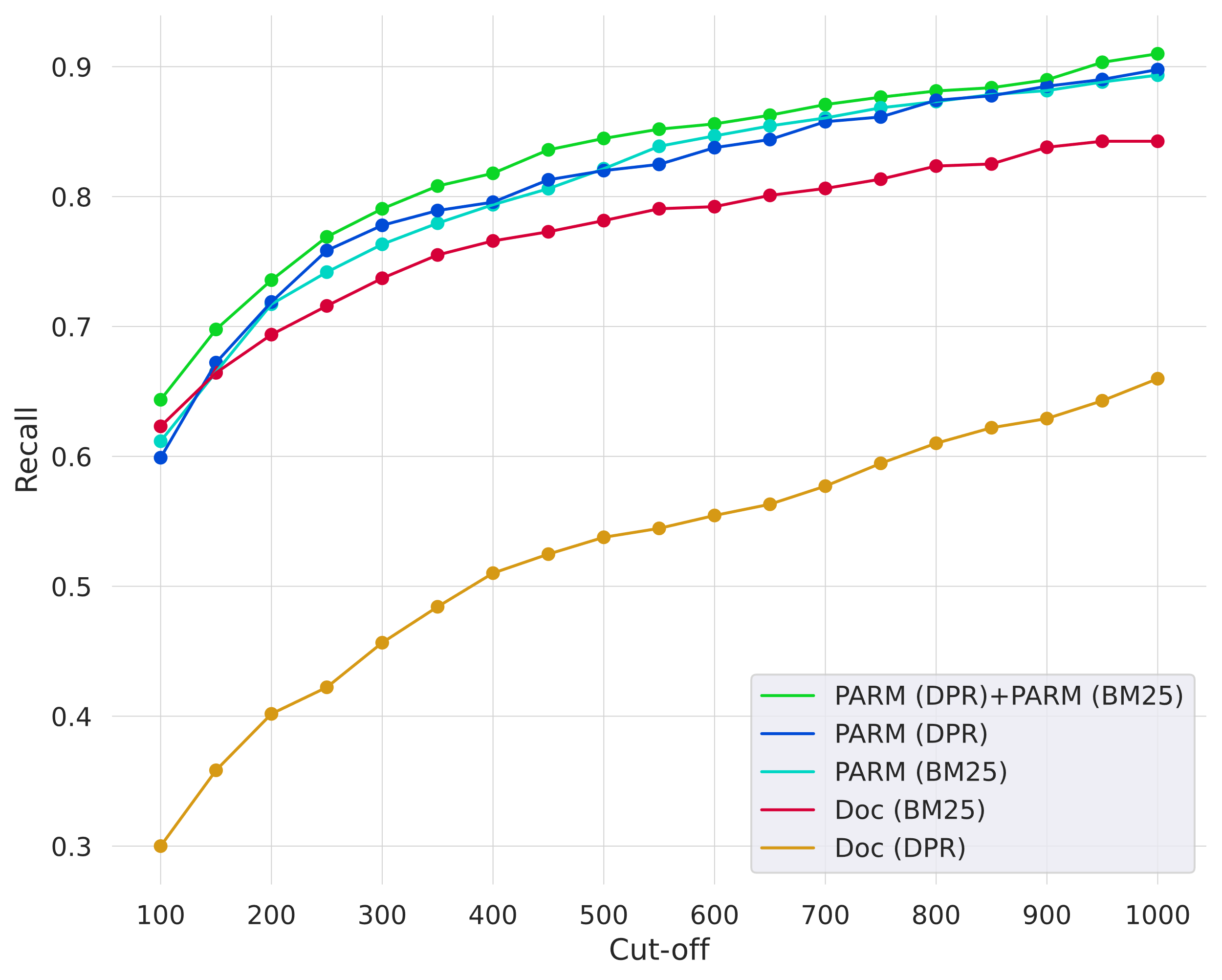 22
PARM RQ 2: PARM vs Document-level retrieval
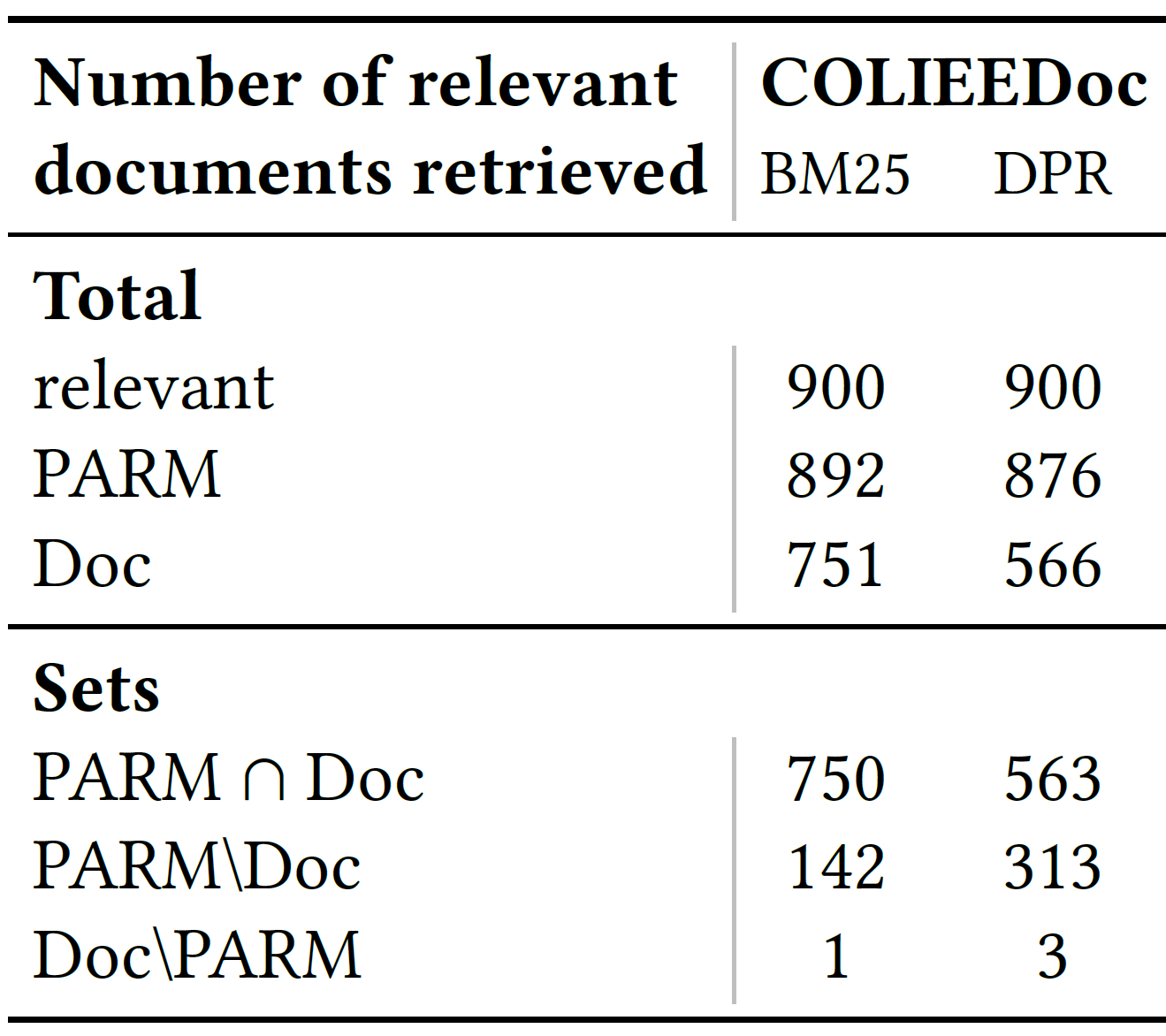 RQ2: How effective is PARM for document-to-document retrieval?

PARM retrieves the same documents as document-level retrieval
PARM additionally retrieves a great amount of relevant documents
23
PARM RQ 3: Paragraph-level vs Document-levelLabelled Training
RQ3: How can we train dense passage retrieval models for PARM for document-to-document retrieval most effectively?

Training with less, more accurate labels from paragraph-level shows higher overall retrieval performance for dense retrieval with PARM
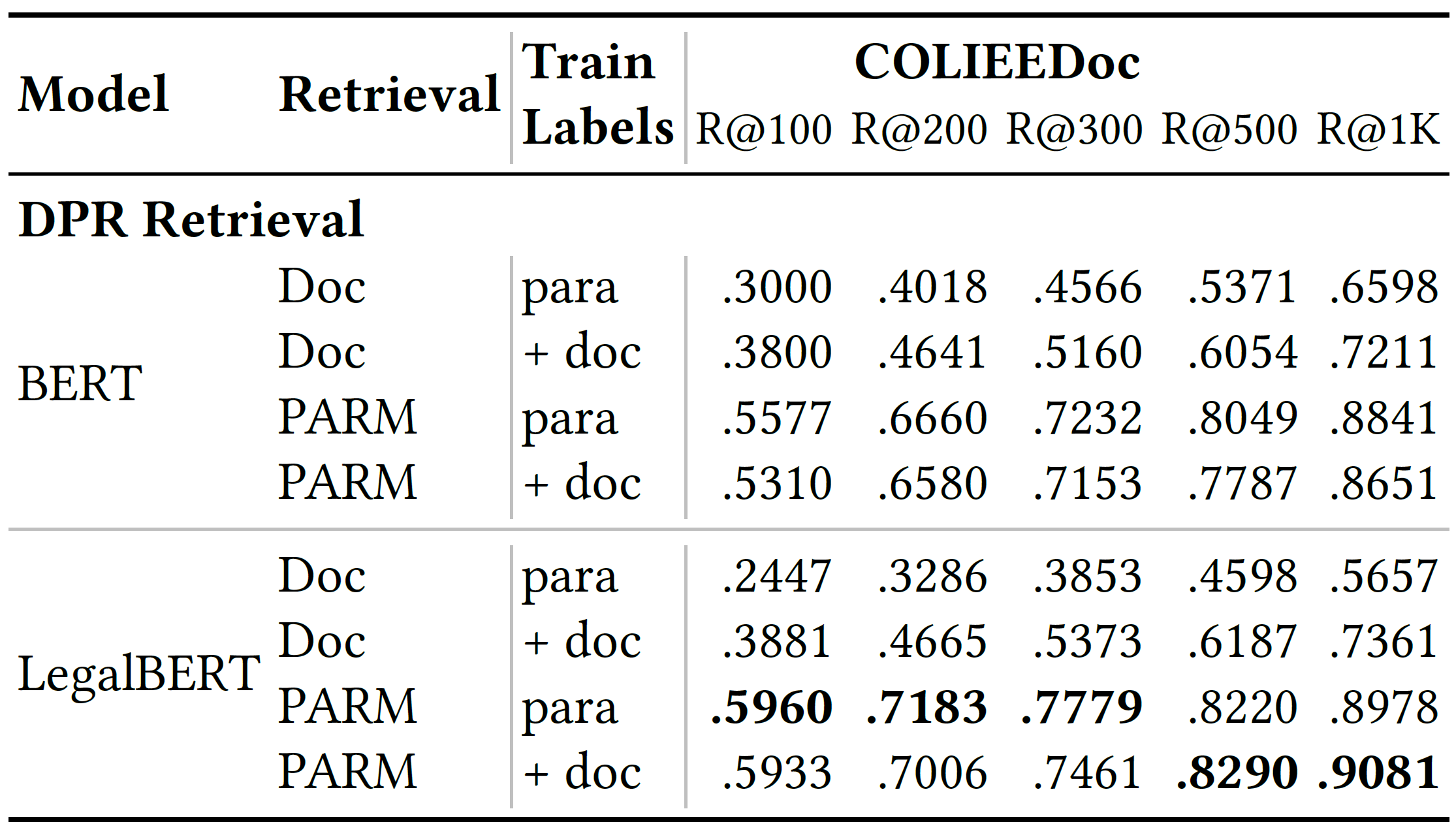 24
PARM RQ 4: Combination of lexical and dense retrieval
RQ4: Do lexical and dense retrieval methods complement each other for document-to-document retrieval?

Combination of lexical and dense retrieval scores shows highest retrieval recall
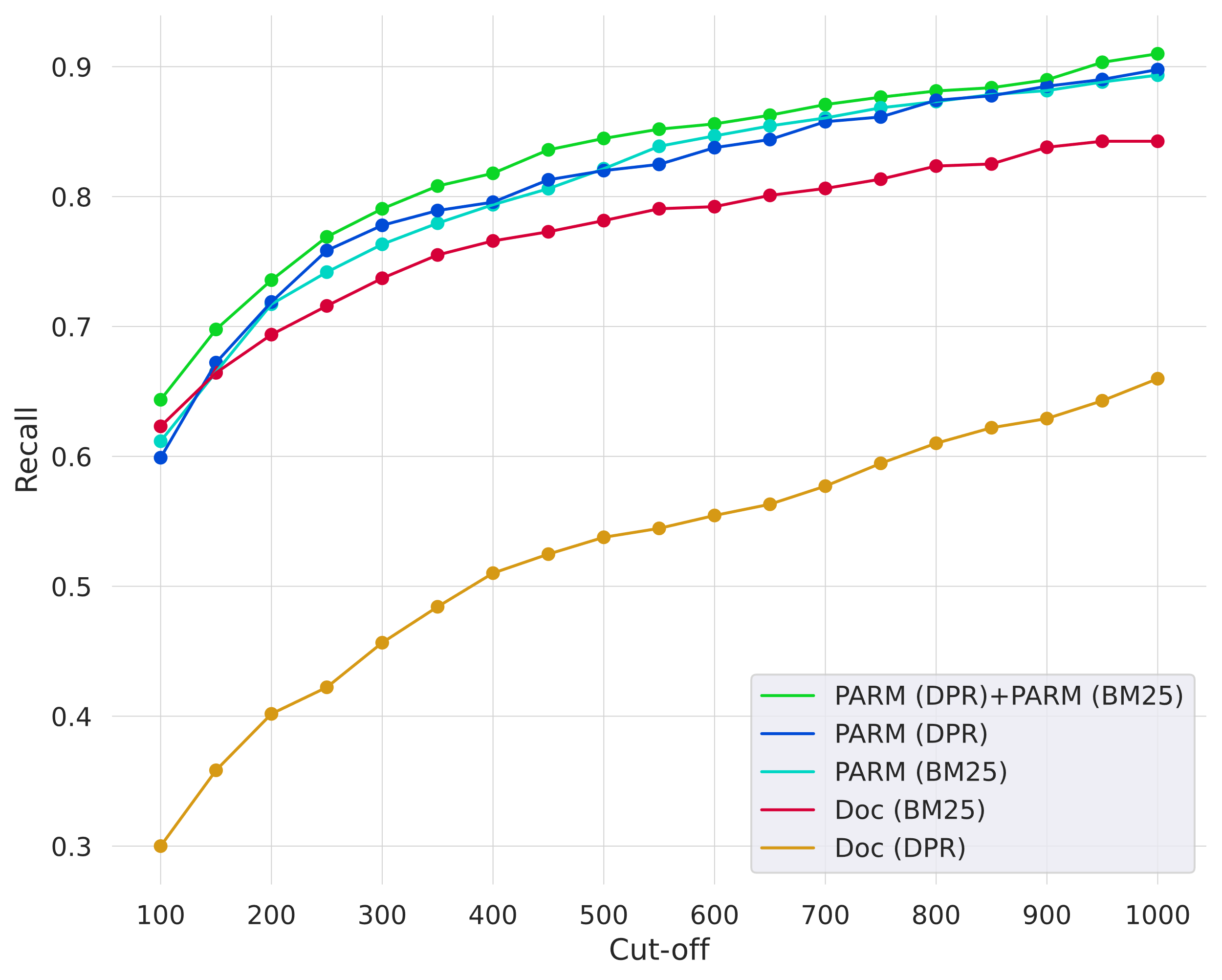 25
PARM RQ 5: Bias for dense retrieval with PARM
RQ5: Does dense retrieval with PARM exhibit a bias towards certain paragraphs in relevant documents?

Bias of retrieval between introductions (I) and summaries (S)
Bias towards the diagonal of claims
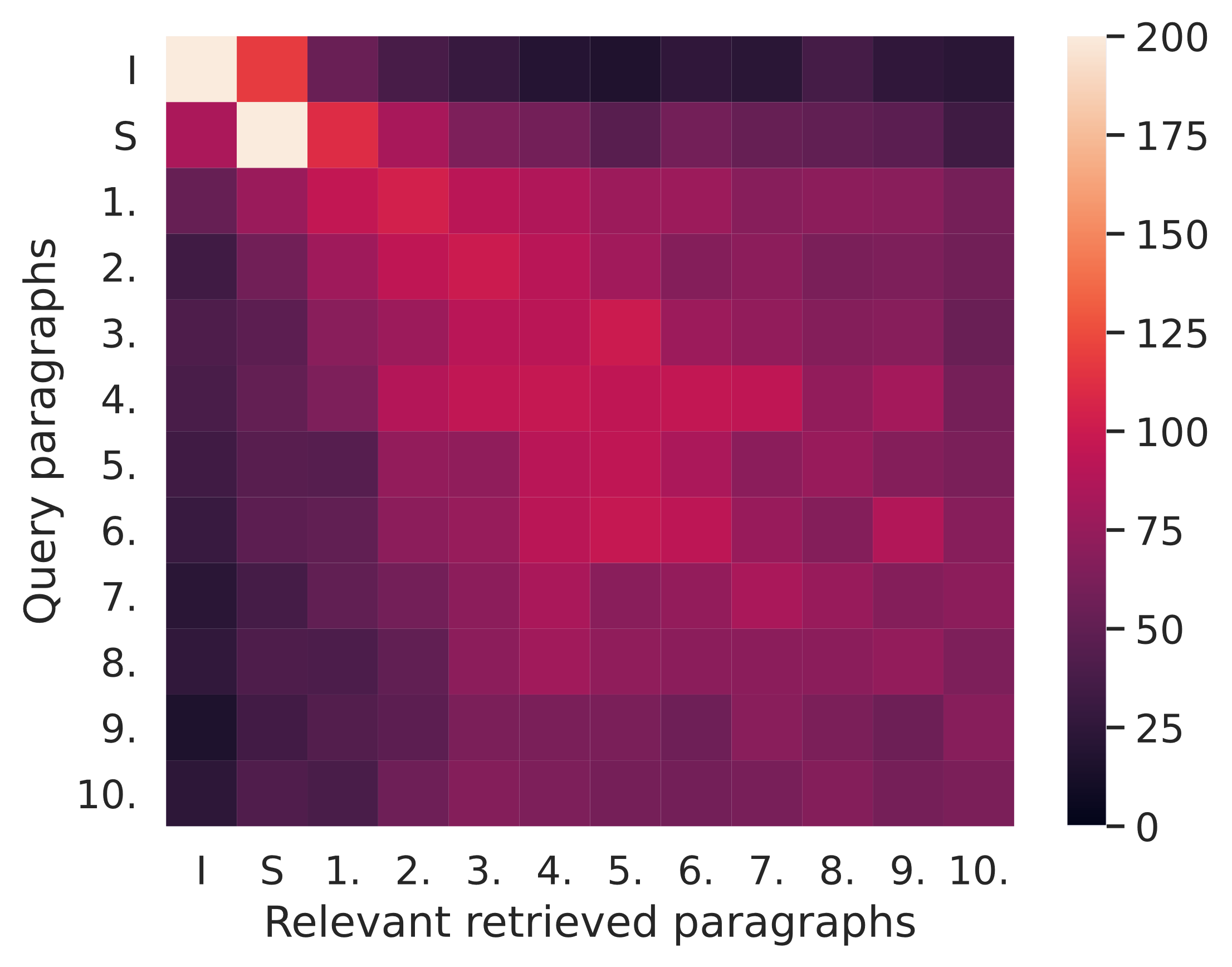 26
Summary: Passage Aggregation Retrieval Model
❶
Dense passage retrieval models improve first stage retrieval
❷
PARM model for document-to-document retrieval
❸
PARM improves first stage retrieval for lexical and dense retrieval models
27
❶
Dense passage retrieval models improve first stage retrieval
❷
PARM model for document-to-document retrieval
❸
PARM improves first stage retrieval for lexical and dense retrieval models
Thank You
BERTDOT
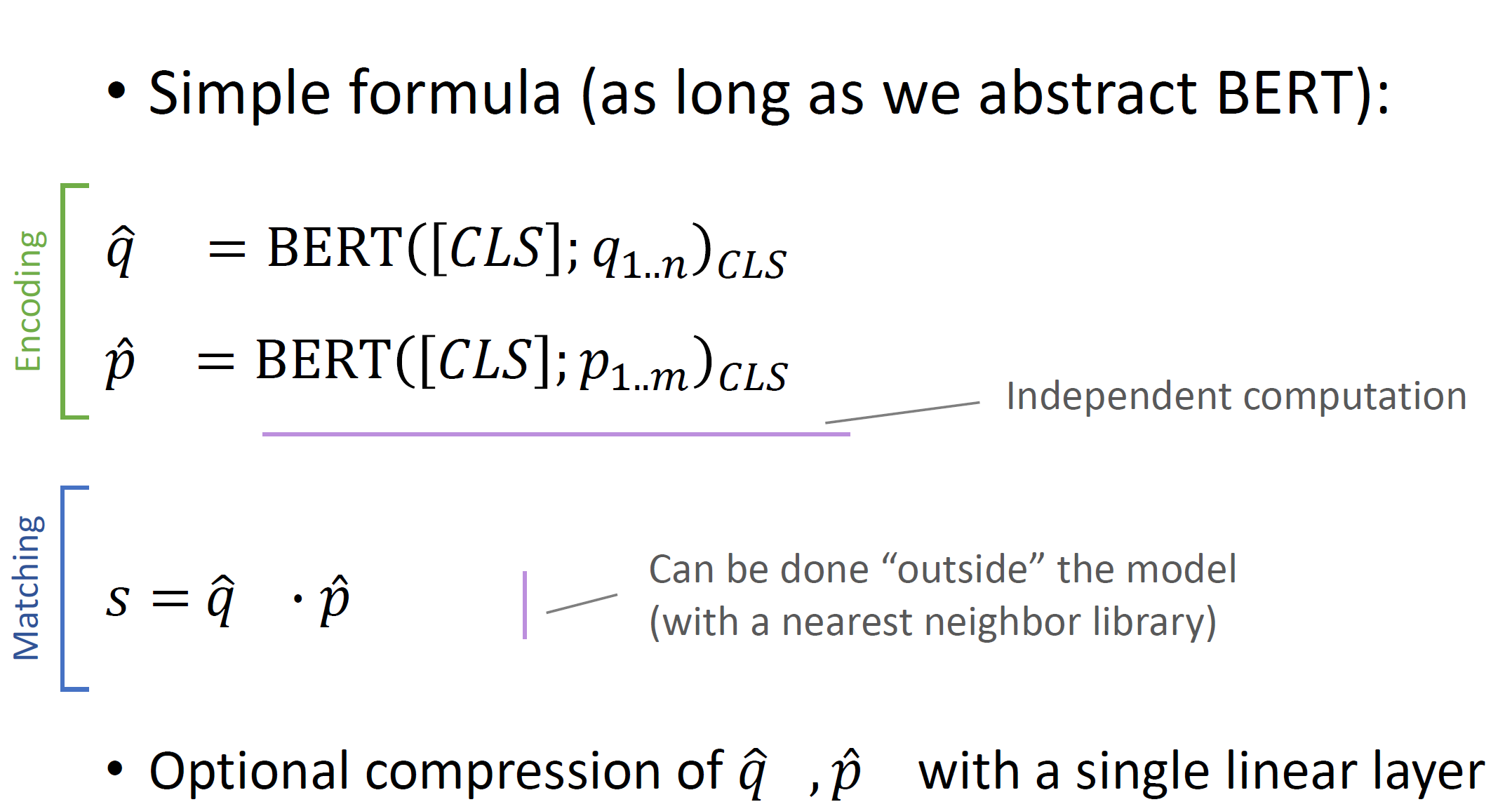 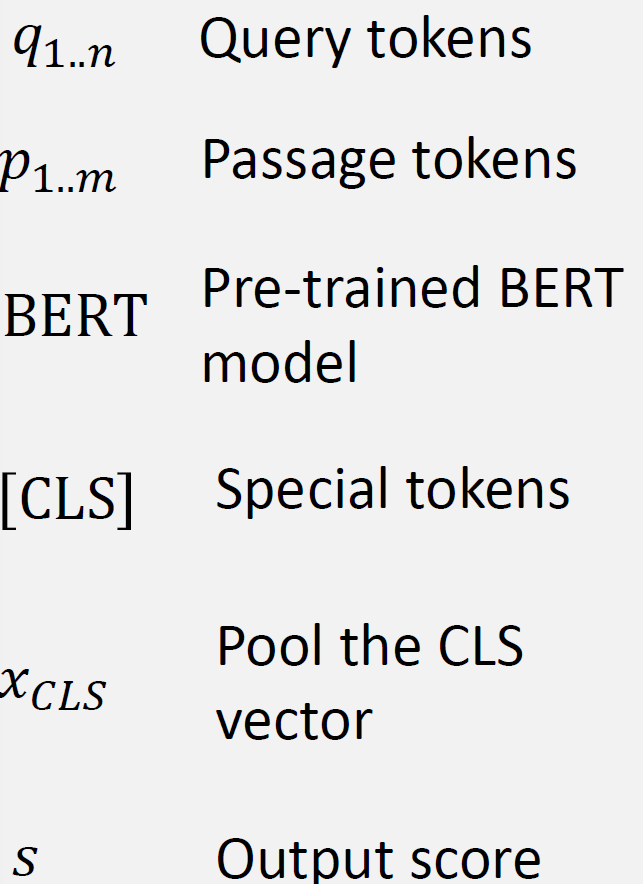 29